Afronden
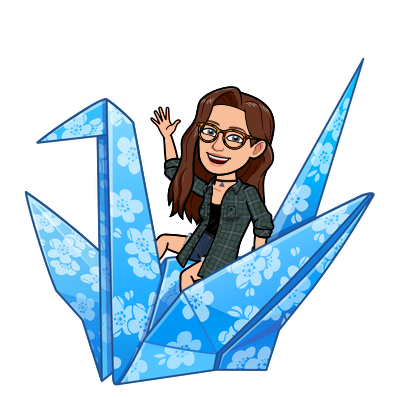 www.Lowikwiskunde.nl
        @Lowikwiskunde
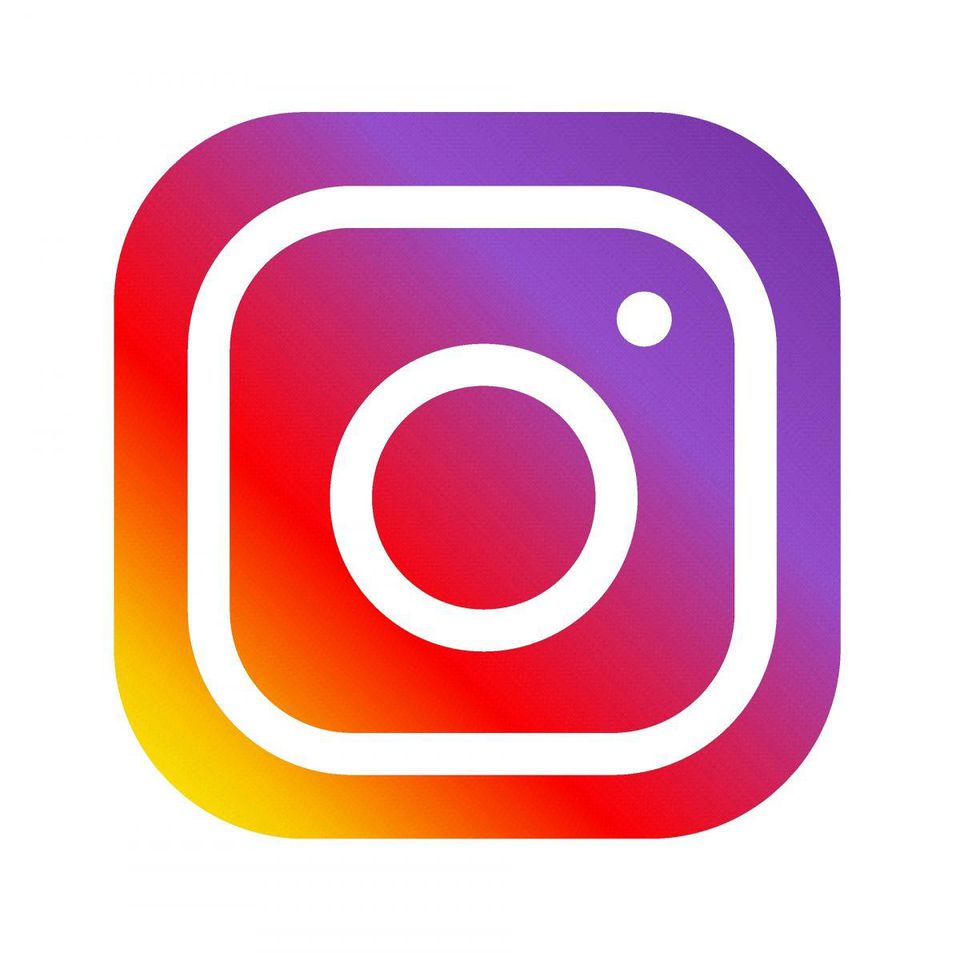 Doelen
Je leert wat afronden is.

Je leert hoe je moet afronden.
 
Je leert wat decimalen zijn.
Afronden op helen
Afspraak: 
Als het getal achter het laatste getal 4 of lager is, dan rond je naar beneden af. 

Als het getal achter het laatste getal 5 of hoger is, dan rond je af naar boven.
Helen zijn getallen zonder een komma.
Hoe rond je de volgende getallen af op helen? 

3,4 
3,5 
9,1
546,6
123,9567653
32,2353563
2,344633548
3
4
9
Wat is het laatste getal? 
Wat staat er voor getal na het laatste getal?
4 of lager – laatste getal blijft hetzelfde
5 of hoger – laatste getal wordt 1 meer.
547
124
32
2
Afronden op één decimaal
Afspraak: 
Als het getal achter het laatste getal 4 of lager is, dan rond je naar beneden af. 

Als het getal achter het laatste getal 5 of hoger is, dan rond je af naar boven.
Rond de volgende getallen af op een decimaal:

289,23
78,829
92,98
2914,87
201,49
289,2
78,8
93,0
2914,9
201,5
Wat is het laatste getal? 
Wat staat er voor getal na het laatste getal?
4 of lager – laatste getal blijft hetzelfde
5 of hoger – laatste getal wordt 1 meer.
Afronden op twee decimalen
Afspraak: 
Als het getal achter het laatste getal 4 of lager is, dan rond je naar beneden af. 

Als het getal achter het laatste getal 5 of hoger is, dan rond je af naar boven.
Rond de volgende getallen af op twee decimalen:

289,237
78,8291
92,989
2914,872
201,496
289,24
78,83
92,99
2914,87
201,50
Wat is het laatste getal? 
Wat staat er voor getal na het laatste getal?
4 of lager – laatste getal blijft hetzelfde
5 of hoger – laatste getal wordt 1 meer.